Export Facilitation Scheme 2021
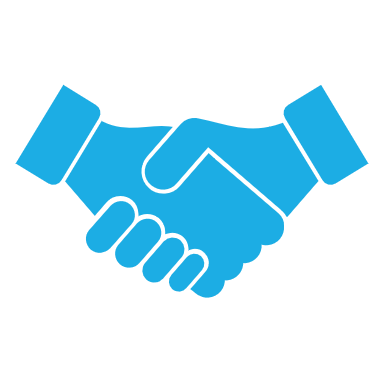 BY COLLECTORATE OF CUSTOMS, SAMBRIAL,SIALKOT
Export Schemes
Concept Behind EFS 2021
Eligibility
Categorization of Traders Under EFS 2021
Categorization of Traders Under EFS 2021
Export Targets
Application under Previous Schemes
Application Under EFS 2021
Security of Duty and Taxes Under EFS 2021
Input- Output Ratios
Input Goods Allowed
Domestic Purchase of Input Goods
Domestic Sale  of Output Goods
Utilization Period
Facilities
Facilities (Cont.)
Safeguards
Audits
Saving Clause
Toll Manufacturing
Common Export house
The license shall be issued for a period of three years,  revalidation for successive periods of three years 
For import goods declaration shall be filed with the name and NTN of the licensee as importer, 
Removal of input goods to the SMEs, indirect and direct exporters shall be done on the filing of an ex-bond goods declaration giving the name of the buyer. 
WeBOC  to debit authorized quantity from the account of the Common Export House as well as the buyer.
Retention Period three years
Re-export of unsold goods allowed
Permission to sell goods in domestic market on payment of duties and taxes and surcharge @KIBOR Plus 3% after three years
Functions of Customs Officers
Application to the Collector
Applicant to submit online application on the designed format.
Data Verification from NADRA, SECP and FBR
Option to attach documents.
System to issue unique identification number to each application for authorization
Initial Scrutiny by Collector
Collector/ Additional Collector To confirm that:
In case of manufacturer-cum-exporter it has minimum 10% value addition
Is the application Contract based, performance based or both?
He has seen the performance and it is commensurate with the required deferred value of duty and taxes.
He has seen the Contract and it is commensurate with the required deferred value of duty and taxes. 
In case application is based on more than one contracts he has seen all the contracts
He has seen the Agreement for Toll manufacturing & it is commensurate with the required deferred value of duty and taxes.
For supplies against international tenders, he has seen the document for award of contract to the applicant.
The Collector shall Categorize the applicant as per the categorization given in the rules. with reasons to be recorded
List of required documents to be checked by the Collector
Visit of the unit done by team of Collectorate.
Processing of Application By Collector
Collector to receive the Application in the inbox.
Collector can assign the application to Additional Collector for profile review of the applicant.
Collector and Additional Collector to have access to user profiles in WeBOC.
Collector to approve or reject the application in 7 days or refer the case to Director IOCO. 
In case Collector fails to process the application in 7 days, system based provisional permission on the basis of declared Input output ratios and wastages to be granted and a message and in this regard shall be sent to the Chief Collector Concerned through WeBOC. 
Option for Collector/Additional Collector to upload authorized value in the WeBOC system. 
Option for Collector/Additional Collector to upload Input/output ratios and wastages in the Central IOCO database 
Option to create Analysis Certificate in the system, compatible with the format of the IOCO Database
Special status of the application requiring special processing with reasons to be recorded
Processing of Cases Referred to IOCO
Receipt of Application by the Director IOCO in his inbox
Receipt of profile report from the Collectorate.
Visit Report by IOCO team or team by the Collectorate or a third party, showing total production capacity of the unit etc.
Determination of input-output ratios in the format of Analysis certificate to be uploaded in the IOCO database.
Appeal against the Analysis Certificate to the DG IOCO
Uploading of Authorized value of duty and taxes to be deferred in WeBOC
Authorized value of  goods allowed import on deferred duty and taxes as input goods to be uploaded for a maximum of five years on yearly requirement basis. 
System will not allow the User to exceed the authorized value of goods for the year.
Amendment, suspension or cancellation of the Authorization
Collector can amend suspend or cancel the authorization granted for a year at any time.
Amendment suspension or cancellation can be done on request of the user which has to be decided within 10 days.
Collector can initiate action for cancelation and suspension of the authorization on his own for reasons to be recorded.
Option for Collector to issue show cause in the system to the user.
Actions to be performed by the user:
Option to create an application for new authorization.
Option to create an application for amendment, suspension or cancellation of the authorization.
Application to dispose of plant and machinery acquired.
Option to add input goods acquired locally against zero rated sales tax or FED invoice in the WeBOC System against his authorization number with invoice number and date with description and quantity acquired.
System to deduct the value from the authorized value  of input goods with description and quantity acquired.
Option to add duty and taxes paid input goods against sales tax invoice in the system with Invoice number and date with description and quantity acquired
In case the date on the invoice is older than 32 days system shall not allow feeding of the invoice or the quantity or value
Profile of Exporter
Date of Registration
Date of first export
Items exported in last two years
Vendors used.
Indirect exporters used.
Total value of goods imported under the scheme
Total value of domestically acquired goods against zero rating
Total value of duty & Taxes paid input goods
Total value of Exports in two financial years
Recovery generated by Collectorate. 
Recovery generated by PCA.
Contravention cases framed.
Contravention cases adjudged.
Criminal Cases initiated
THANK YOU